The Abc song
Какая буква лишняя?The odd letter.
Aa, Oo, Rr, Ee, Yy, 
Jj, Nn, Qq, Uu, Vv
Bb, Cc, Kk, Tt, Pp
Our AquariumThe Vowels              The Consonants
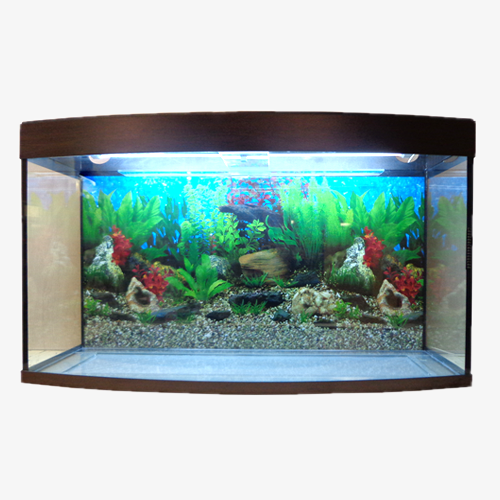 Запиши буквы в алфавитном порядке.
b m i f h c a g e j k d l
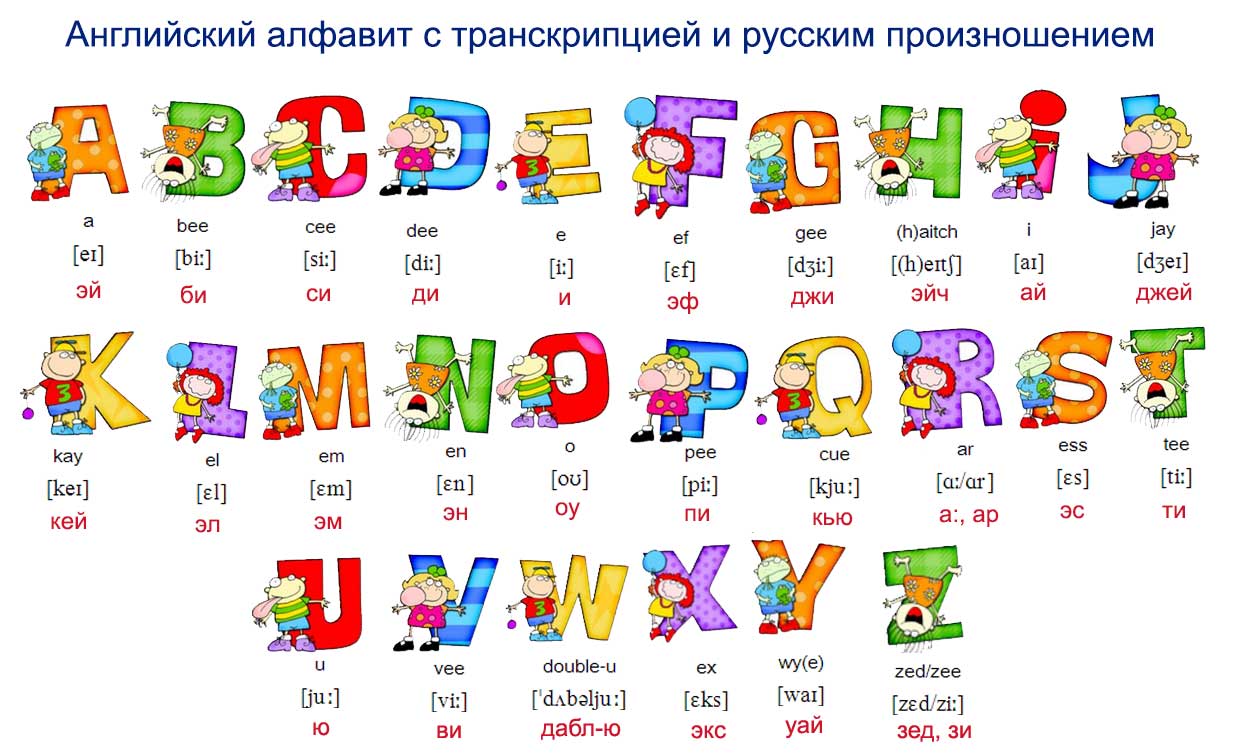 Кто больше?
Назови слова : My family, My House, My favorite Food, Colours, Animals and Pets.
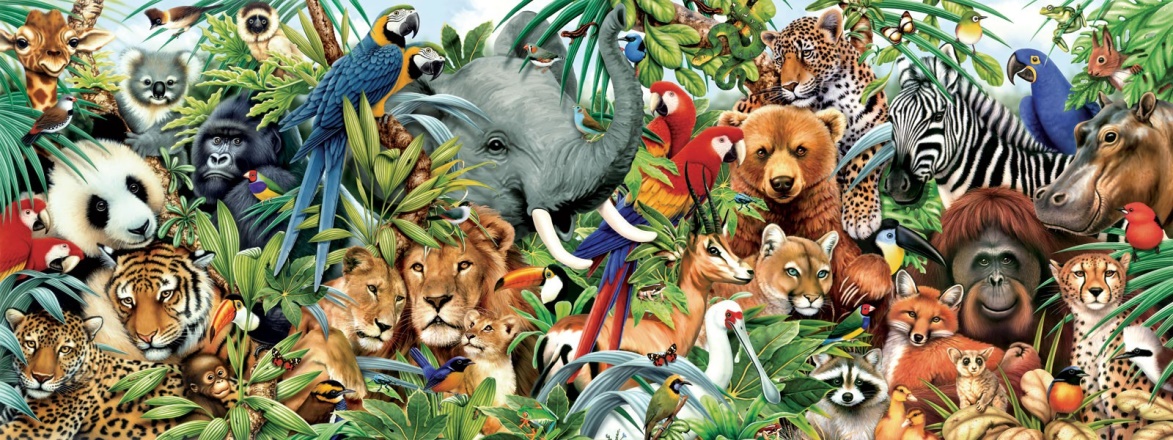 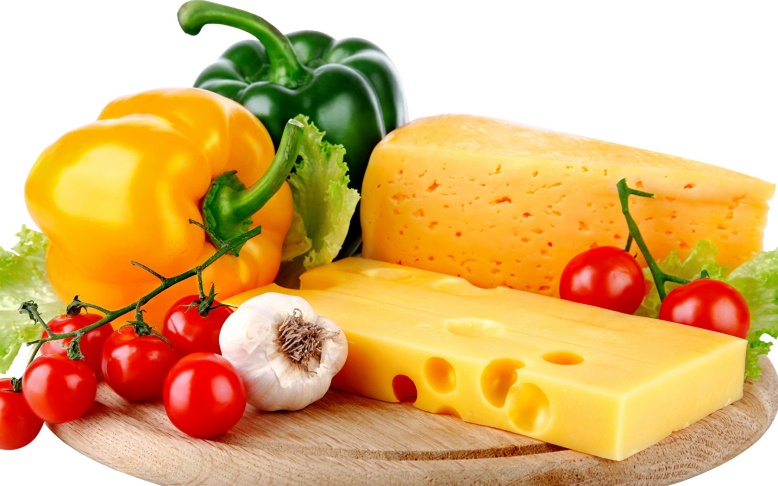 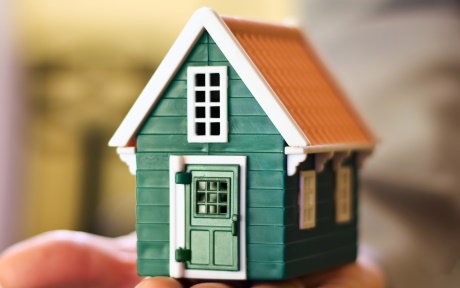 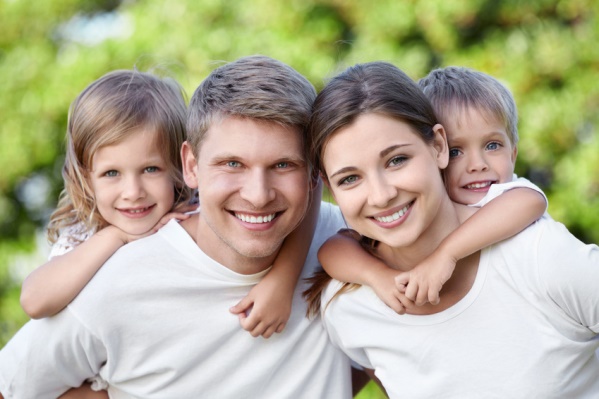 Colours
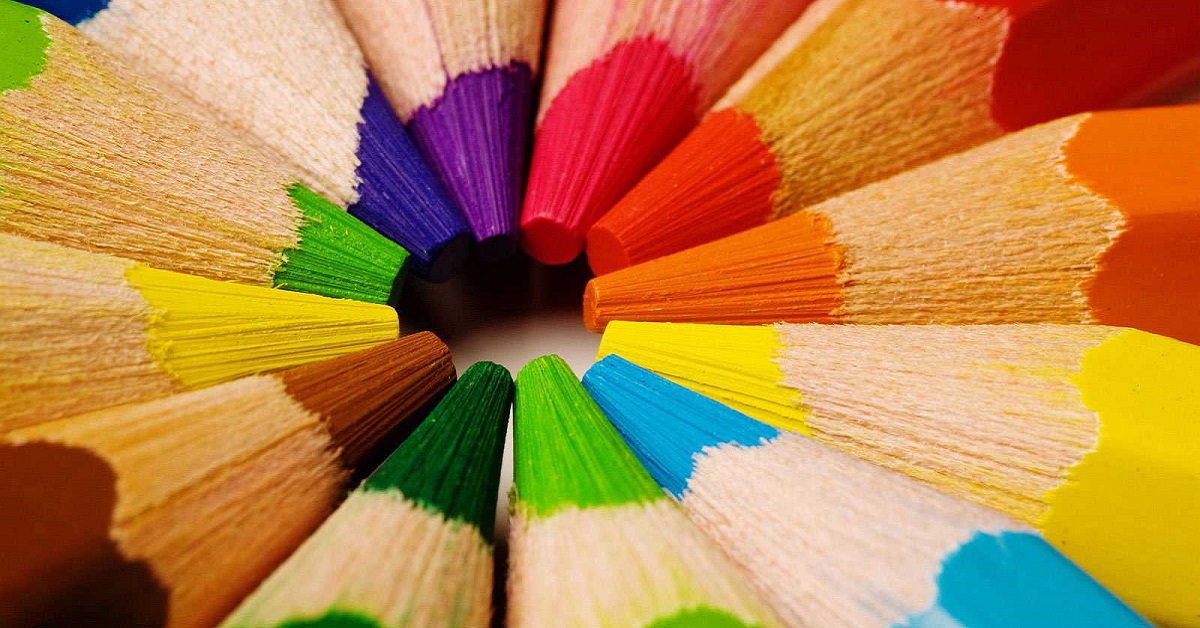 Цвет знамен и цвет победназывают словом
Цвет, который я люблю,называют словом
Этот цвет зимой бывает –называется он 
Море, где стоит Артек,называют словом 
А у елки цвет один –называется он 
Цвет полей пшеницы спелойназывают словом 
Цвет волков и цвет мышейназывают словом 
А медведь по кличке Бравыйцвет себе он выбрал
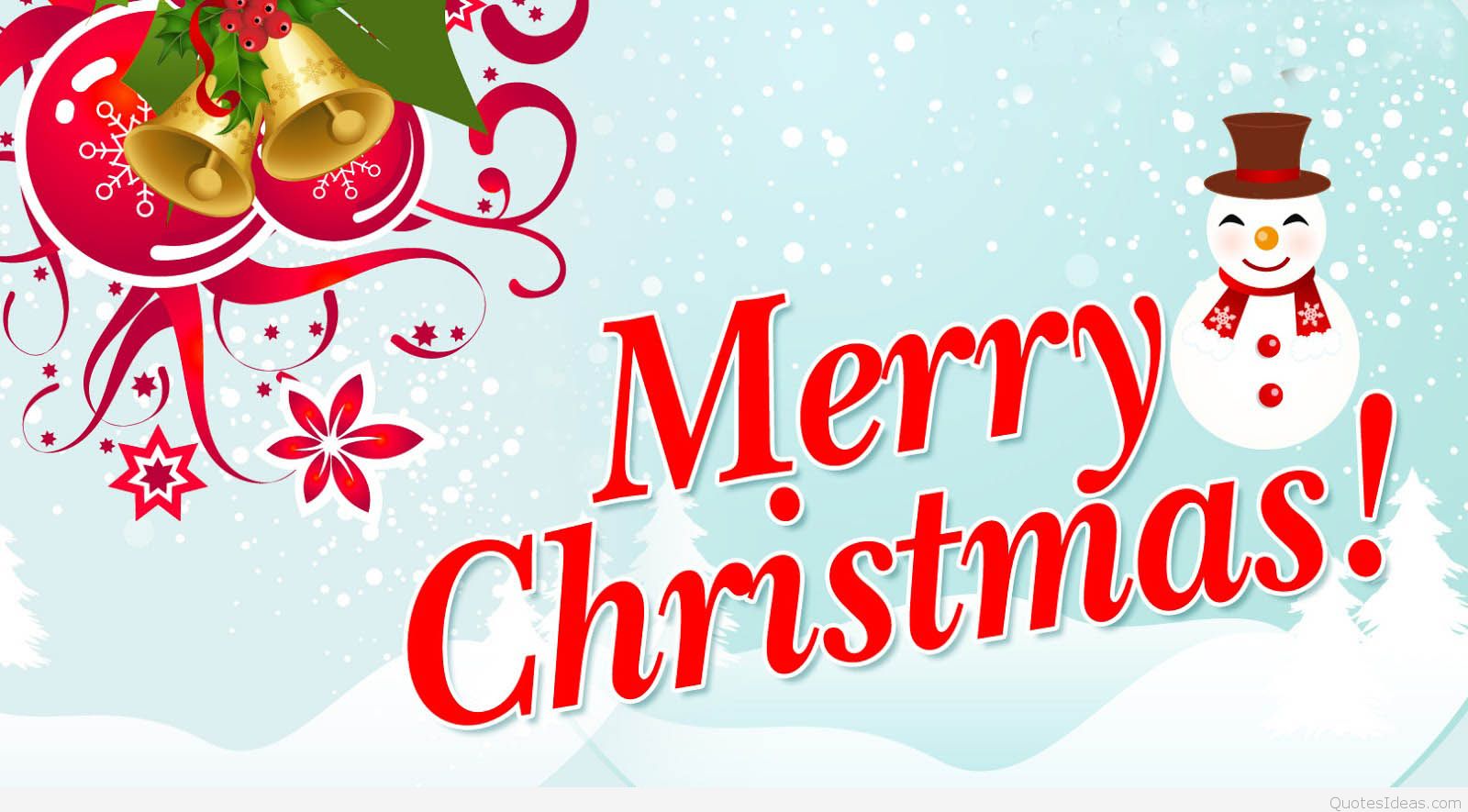 Jingle Bells!
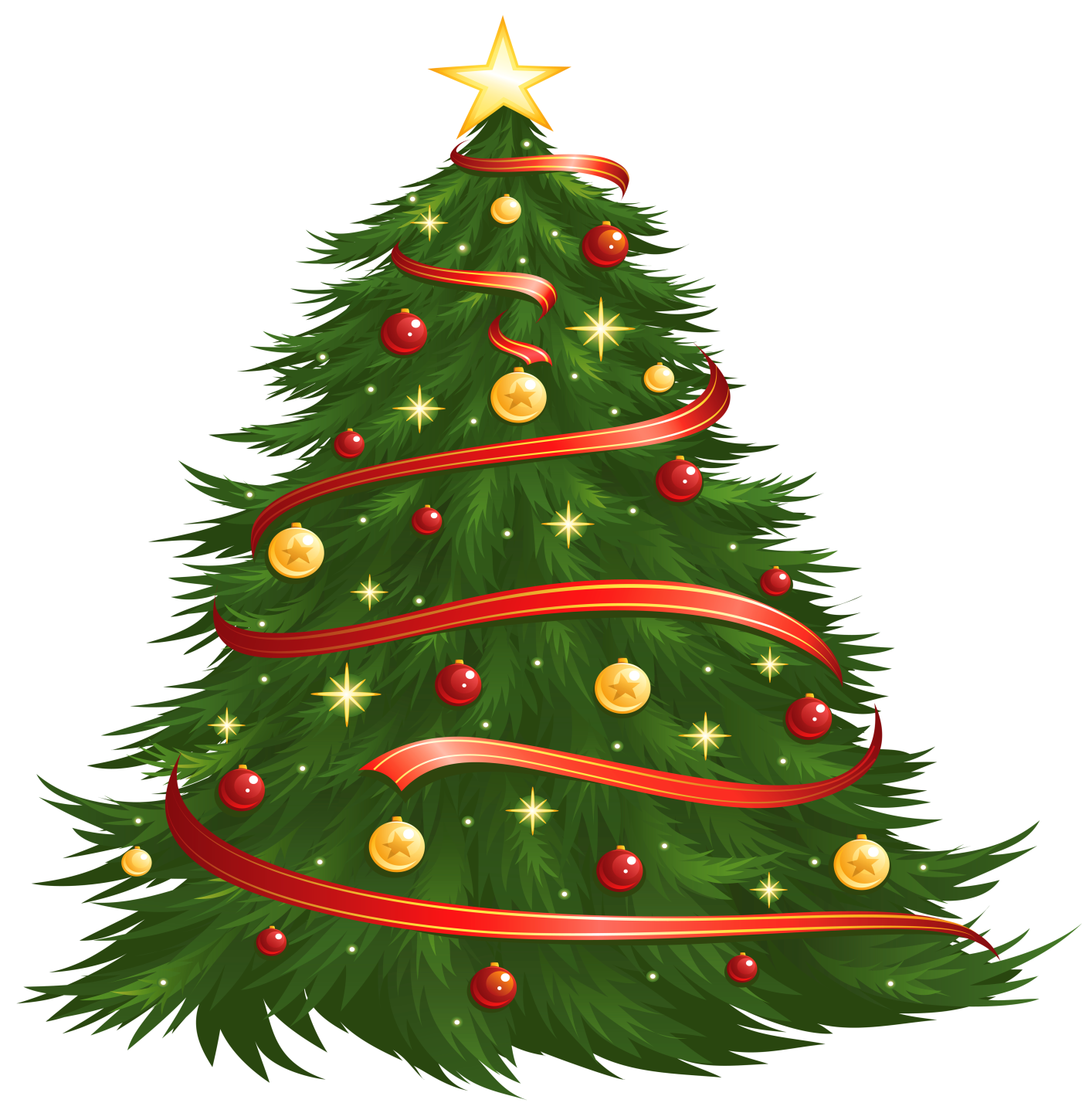 The Christmas tree!
Decorate the tree!
Take some crackers,
Take some bells,
Take some stars,
Take some lights,
Take some balls,
And put them on the tree!
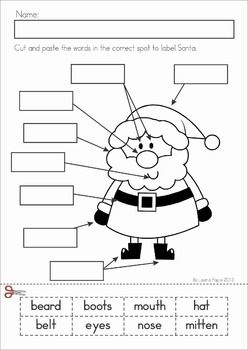 We wish you a Merry Christmas!Song.